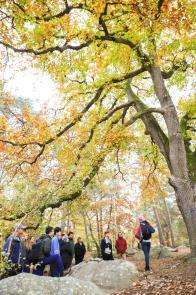 PERSONNAL INFORMATION
Photo
recent graduate /experienced professional
Zip Code
City / State
Province/Country
EDUCATION
LANGUAGE SKILLS *
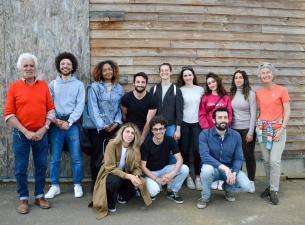 Fluent  Good  Basics
Fluent  Good  Basics
Native
In progress
Fluent  Good  Basics
Fluent  Good  Basics
Native
Fluent  Good  Basics
Fluent  Good  Basics
Native
Fluent  Good  Basics
Fluent  Good  Basics
Native
Yes
No
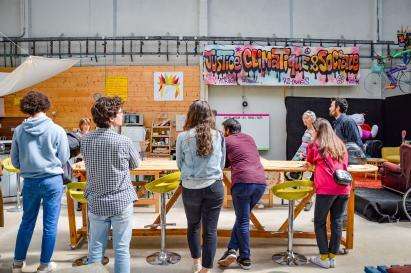 Signature :
Date	:
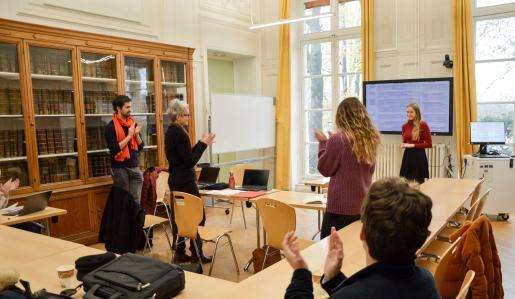 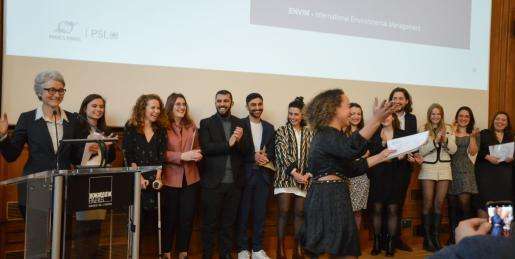 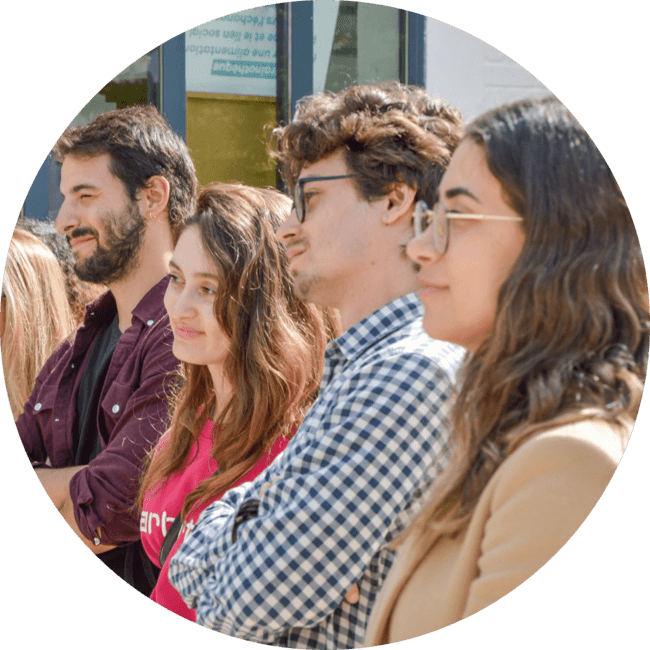 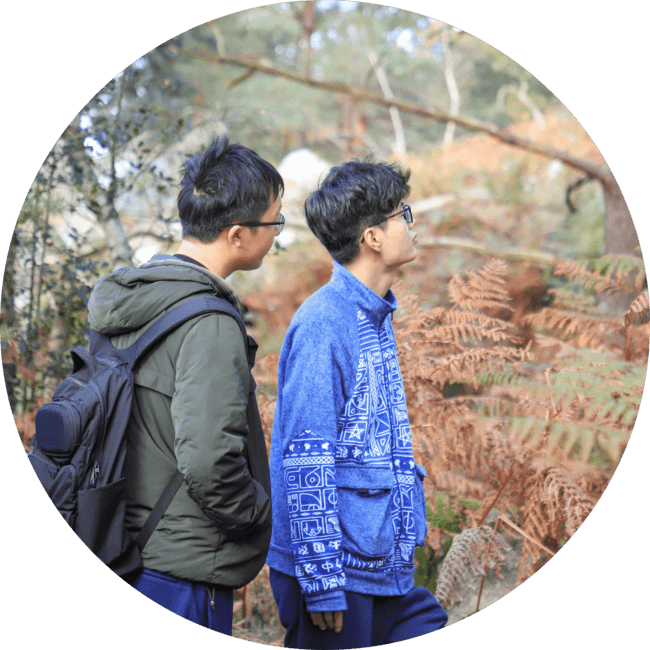 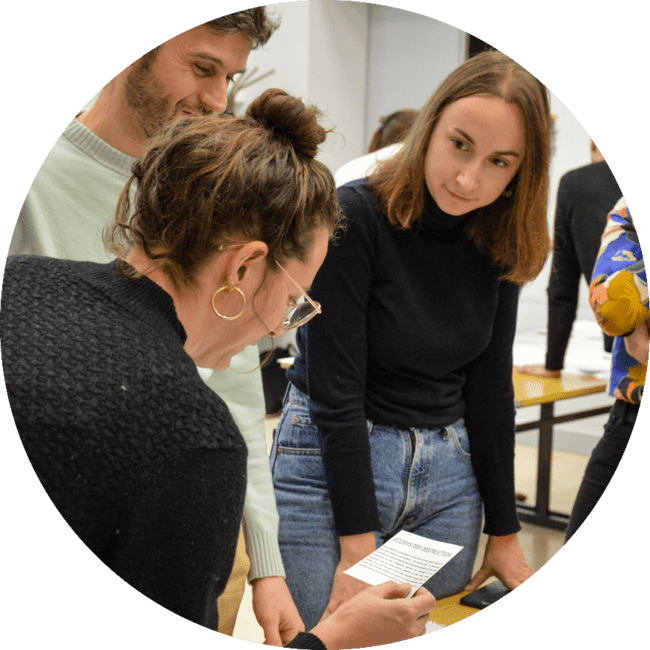 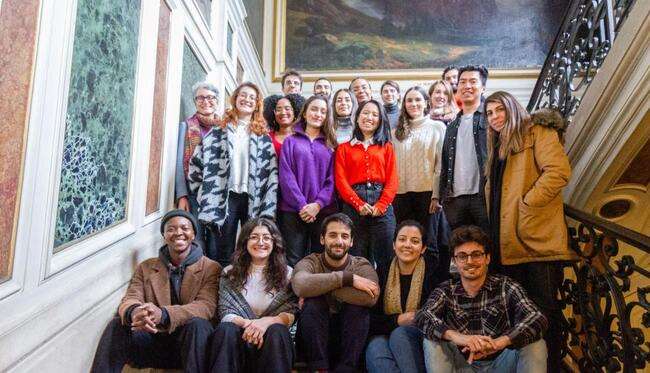 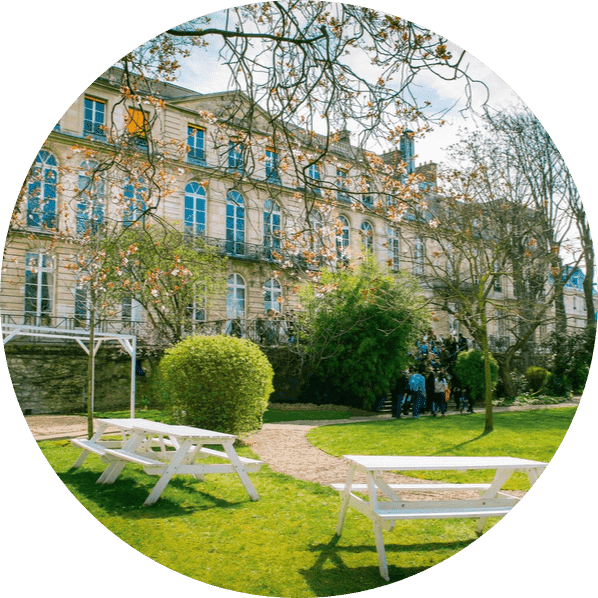 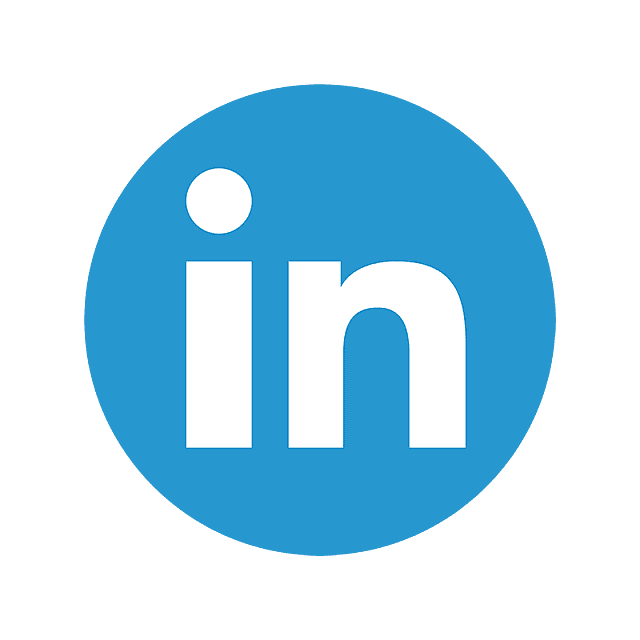 Suivez-nous sur LinkedIn ISIGE - Mines Paris-PSL
Contact : secretariat@isige.mines-paristech.fr
ISIGE – Mines Paris-PSL
35, rue Saint-Honoré
77300 FONTAINEBLEAU